LOGO ΕΓΔΙΧ
LOGO ΕΓΔΙΧ
ΕΛΛΗΝΙΚΗ ΔΗΜΟΚΡΑΤΙΑ
ΥΠΟΥΡΓΕΙΟ ΟΙΚΟΝΟΜΙΚΩΝ
ΕΙΔΙΚΗ ΓΡΑΜΜΑΤΕΙΑ ΔΙΑΧΕΙΡΙΣΗΣ IΔΙΩΤΙΚΟΥ ΧΡΕΟΥΣ
Ε
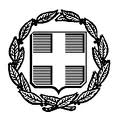 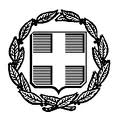 ΕΛΛΗΝΙΚΗ ΔΗΜΟΚΡΑΤΙΑ
ΥΠΟΥΡΓΕΙΟ ΟΙΚΟΝΟΜΙΚΩΝ
Βασικά σημεία και καινοτομίες του Κώδικα Διευθέτησης Οφειλών& Παροχής 2ης Ευκαιρίας
Σύντομη Παρουσίαση και Ανάλυση
27 Αυγούστου 2020
Περιγραφή του προβλήματος του Ιδιωτικού Χρέους
Η πολυετής οικονομική κρίση στην Ελλάδα ήταν μια περίοδος συσσώρευσης και διόγκωσης υψηλού ιδιωτικού χρέους. Σύμφωνα με επίσημα στοιχεία, το συνολικό χρέος του ιδιωτικού τομέα (1/3 ιδιώτες και 2/3 επιχειρήσεις) για το έτος 2020 ανέρχεται σε 234 δισ. ευρώ και είναι συγκεντρωμένο σε τρεις βασικούς αντισυμβαλλόμενους: 
105,6 δισ. ευρώ (45,2%) προς τη Φορολογική Αρχή.
91,7 δισ. ευρώ (39,3%)  προς τον ευρύτερο χρηματοπιστωτικό τομέα  (Τράπεζες και Servicers). 
36,3 δισ. ευρώ  (15,5 %) προς τα Ασφαλιστικά Ταμεία.
Προβλήματα στα νομικά πλαίσια των προηγούμενων Κυβερνήσεων για την αντιμετώπιση του Ιδιωτικού Χρέους
Αυξημένη πολυπλοκότητα.
Ένταξη στρατηγικών κακοπληρωτών, αποφεύγοντας την εκπλήρωση των υποχρεώσεών τους και επιβαρύνοντας το σύνολο της κοινωνίας.
Δεν έδωσαν ουσιαστική λύση στο ζήτημα των οφειλετών με πραγματικές οικονομικές δυσκολίες.
Ασυμμετρία πληροφόρησης πιστωτών και δυσκολίες στο συντονισμό μεταξύ τους.
Σημαντικές καθυστερήσεις στην εξέλιξη των διαδικασιών.
Υπερφόρτωση του δικαστικού συστήματος.
Η προστασία της 1ης κατοικίας είχε λήξει τον Φεβρουάριο 2019 και υπήρχε μέχρι τον Ιούλιο 2020 ένα προσωρινό πλαίσιο προστασίας για μικρή περίμετρο οφειλετών.
1
Νέο θεσμικό πλαίσιο: Κώδικας Διευθέτησης Οφειλών και Παροχής 2ης Ευκαιρίας
Χαρακτηριστικά νέου θεσμικού πλαισίου:
Αντιμετωπίζει κατά τρόπο ολιστικό, ενιαίο και συνεκτικό την υπερχρέωση των φυσικών και νομικών προσώπων.
 Παρέχει τόσο διαδικασίες πρόληψης της αφερεγγυότητας, όσο και διαδικασίες συλλογικής ικανοποίησης των πιστωτών,    σε περίπτωση που ο οφειλέτης δεν μπορεί να εξυπηρετήσει τις οφειλές του, με ταυτόχρονη απαλλαγή του από το υπόλοιπο αυτών.
  Διαμορφώνεται κατ’ εφαρμογή της Ευρωπαϊκής Οδηγίας 1023/2019, την οποία υιοθετεί άμεσα.
  Καταργεί όλα τα επιμέρους υφιστάμενα προβληματικά εργαλεία ρύθμισης οφειλών, τα οποία και αντικαθιστά.

Οι 3 Πυλώνες του νέου θεσμικού πλαισίου:
Θέσπιση διαδικασιών για την έγκαιρη προειδοποίηση του οφειλέτη στο πλαίσιο πρόληψης, έτσι ώστε να μην οδηγηθεί σε διαδικασίες αφερεγγυότητας.
Θέσπιση διαδικασιών για την αντιμετώπιση της αφερεγγυότητας, μέσω της πρόβλεψης αποτελεσματικών εργαλείων για την αναδιάρθρωση όλων των οφειλών, όπως είναι ο εξωδικαστικός μηχανισμός ρύθμισης, η διαμεσολάβηση και ο θεσμός της εξυγίανσης επιχειρήσεων. Έμπρακτη στήριξη των ευάλωτων κοινωνικά ομάδων, μέσω Κρατικής επιδότησης του δανείου 1ης κατοικίας.
Θέσπιση διαδικασιών κήρυξης πτώχευσης για φυσικά και νομικά πρόσωπα που αδυνατούν να καλύψουν τις οφειλές τους και ταυτόχρονη απαλλαγή τους από όλα τα χρέη, κατόπιν της ρευστοποίησης της περιουσίας τους. Έμπρακτη στήριξη των ευάλωτων κοινωνικά ομάδων, μέσω του ιδιωτικού Φορέα Απόκτησης και Επαναμίσθωσης Ακινήτων, ο οποίος θα επιτρέπει την παραμονή του οφειλέτη στο ακίνητό του, με καταβολή μισθώματος, έτσι ώστε να αποφεύγονται οι εξώσεις, καθώς και επιπρόσθετα του παρέχει τη δυνατότητα επαναγοράς του ακινήτου, με σκοπό να έχει κίνητρο την οικονομική ανάκαμψη.
2
Νέο θεσμικό πλαίσιο: Κώδικας Διευθέτησης Οφειλών και Παροχής 2ης Ευκαιρίας
Καινοτομίες του νέου θεσμικού πλαισίου:
1ον Εισάγεται, για πρώτη φορά στην Ελλάδα, προληπτικός μηχανισμός για την έγκαιρη προειδοποίηση του πολίτη
Ο μηχανισμός έγκαιρης προειδοποίησης θεσπίζει διαδικασίες ενημέρωσης και παροχής στήριξης στα φυσικά και τα νομικά πρόσωπα, προκειμένου να μπορέσουν να καλύψουν ή να αναδιαρθρώσουν τις οφειλές τους και έτσι να αποφύγουν διαδικασίες αφερεγγυότητας / ρευστοποίησης / πτώχευσης. 
Ο εν λόγω μηχανισμός θεσπίζεται κατ’ εφαρμογή της Ευρωπαϊκής Οδηγίας 1023/2019 και κρίνεται ιδιαιτέρως σημαντικός, καθότι στοχεύει στην υιοθέτηση ευρύτερης κουλτούρας διαχείρισης των οικονομικών δεδομένων, τόσο στα φυσικά όσο και στα νομικά πρόσωπα, με απώτερο στόχο να αποτραπεί η εκ νέου διόγκωση του ιδιωτικού χρέους στη χώρα μας, με δυσμενείς συνέπειες για ολόκληρη την κοινωνία και την οικονομία.
2ον  Εισάγει ένα ολοκληρωμένο και αυτοματοποιημένο πλαίσιο ρύθμισης οφειλών και αντιμετώπισης της αφερεγγυότητας 
Δημιουργείται εξωδικαστικός μηχανισμός ρύθμισης οφειλών, τόσο για φυσικά όσο και για νομικά πρόσωπα. Η διαδικασία είναι αμιγώς εξωδικαστική και εμπιστευτική μεταξύ οφειλέτη και πιστωτών. Διεξάγεται μέσω ηλεκτρονικής πλατφόρμας και παρέχει τη δυνατότητα για την αναδιάρθρωση όλων των οφειλών, συμπεριλαμβανομένης της δυνατότητας «κουρέματος» της οφειλής. Η παροχή ρύθμισης αποφασίζεται από την πλειοψηφία των θεσμικών πιστωτών (δηλ. Δημοσίου, τραπεζών και διαχειριστών δανείων). Στην περίπτωση που η πρόταση ρύθμισης προκύπτει από αυτόματο υπολογιστικό εργαλείο, τότε είναι υποχρεωτική η εφαρμογή της από το Δημόσιο και τους ασφαλιστικούς φορείς. Η διαδικασία διαρκεί για μέγιστο χρονικό διάστημα δύο μηνών, εντός των οποίων είτε επιτυγχάνεται ρύθμιση, είτε τερματίζεται η διαδικασία με την τυχόν άρνηση των τραπεζικών ιδρυμάτων να προτείνουν ρύθμιση ή με την άρνηση του οφειλέτη προς την προτεινόμενη ρύθμιση. 
Εναλλακτικά, εισάγεται ο θεσμός της χρηματοοικονομικής διαμεσολάβησης, με σκοπό να βοηθήσει τους οφειλέτες και τους πιστωτές, στην εξεύρεση μιας αμοιβαίως ωφέλιμης, συμβιβαστικής λύσης.
Κατά το χρονικό διάστημα των ανωτέρω διαδικασιών, προβλέπεται αναστολή της αναγκαστικής ρευστοποίησης της περιουσίας του οφειλέτη, σε συμφωνία με τους θεσμικούς πιστωτές.
3
Νέο θεσμικό πλαίσιο: Κώδικας Διευθέτησης Οφειλών και Παροχής 2ης Ευκαιρίας
Καινοτομίες του νέου θεσμικού πλαισίου:
3ον Σε περίπτωση που δεν είναι δυνατή η επίτευξη προληπτικής αναδιάρθρωσης, τότε προβλέπεται η δυνατότητα πτώχευσης, τόσο των φυσικών όσο και των νομικών προσώπων, με ταυτόχρονη απαλλαγή από όλες τις οφειλές
Δρομολογείται διαδικασία συλλογικής ικανοποίησης των πιστωτών, με ταυτόχρονη απαλλαγή του οφειλέτη από τα υπόλοιπα των οφειλών του. Στην περίπτωση των νομικών προσώπων, ήδη με την απόφαση κήρυξης της πτώχευσης, αποφασίζεται η ρευστοποίηση είτε του συνόλου της επιχείρησης είτε των επιμέρους περιουσιακών στοιχείων αυτής, και αν δεν επιτευχθεί η πώληση ως σύνολο εντός 18 μηνών, τότε εκποιούνται τα επιμέρους περιουσιακά στοιχεία. Οι διαδικασίες της πτώχευσης συστηματοποιούνται και απλοποιούνται προς το σκοπό της ταχείας διεκπεραίωσης. Στο πλαίσιο αυτό, προβλέπεται μια σειρά καινοτομιών, όπως η χρήση ηλεκτρονικών μέσων που διασφαλίζουν διαφάνεια και δημοσιότητα, η κατάργηση προσκόμισης δικαιολογητικών (τα οποία θα ανακτώνται ηλεκτρονικά), η εισαγωγή ποσοτικών κριτηρίων που θα καθορίζουν ευχερέστερα την επέλευση της παύσης πληρωμών, η άμεση έναρξη των διαδικασιών ρευστοποίησης, η αυτόματη αναπροσαρμογή της τιμής πρώτης προσφοράς στις διαδικασίες πλειστηριασμού (εφόσον αναδειχθούν άγονοι), καθώς και η βελτίωση του θεσμού των διαχειριστών αφερεγγυότητας. Επίσης, θεσπίζονται απλοποιημένες διαδικασίες για τις πτωχεύσεις «μικρού αντικειμένου», έτσι ώστε να κινούνται και να περαιώνονται με ταχύτητα οι διαδικασίες κήρυξης της πτώχευσης, ρευστοποίησης και συλλογικής ικανοποίησης των πιστωτών.
4ον Προβλέπεται η απαλλαγή των φυσικών προσώπων από τα υπόλοιπα των οφειλών, μετά τη συλλογική ικανοποίηση των πιστωτών, κατόπιν κήρυξης της πτώχευσης
Η απαλλαγή αυτή επέρχεται εντός διαστήματος 1 έτους από την κήρυξη της πτώχευσης, εάν στη ρευστοποίηση περιλαμβάνεται η πρώτη κατοικία ή ουσιαστικά περιουσιακά στοιχεία. Σε όλες τις άλλες περιπτώσεις ο οφειλέτης απαλλάσσεται σε 3 έτη και επιπλέον οφείλει να συνεισφέρει με τα εισοδήματά του, τα οποία υπερβαίνουν τις εύλογες δαπάνες διαβίωσης, μέχρι να επέλθει η απαλλαγή τους. Η απαλλαγή αυτή είναι ανεξάρτητη από την ολοκλήρωση των εργασιών της πτώχευσης και επιτρέπει στον οφειλέτη να κάνει μια καινούργια αρχή. Θεσπίζονται επίσης σημαντικές δικλείδες ασφαλείας για τον εντοπισμό στρατηγικών κακοπληρωτών, για τους οποίους δεν επέρχεται η απαλλαγή, πέραν των λοιπών ποινικών και αστικών ευθυνών που υπέχουν.
  . 
 
.
4
Νέο θεσμικό πλαίσιο: Κώδικας Διευθέτησης Οφειλών και Παροχής 2ης Ευκαιρίας
Καινοτομίες του νέου θεσμικού πλαισίου:
5ον Εισάγονται σημαντικές πρόνοιες για ευάλωτες κοινωνικά ομάδες, τόσο στο επίπεδο της προληπτικής αναδιάρθρωσης των οφειλών όσο και στο επίπεδο της ρευστοποίησης 
Πιο συγκριμένα, στο επίπεδο της προληπτικής αναδιάρθρωσης, προβλέπεται η Κρατική επιδότηση δανείου 1ης κατοικίας, με σκοπό την έμπρακτη στήριξη στην αποπληρωμή της επιτευχθείσας συνολικής ρύθμισης οφειλών. Στο επίπεδο της συλλογικής ικανοποίησης των πιστωτών, παρέχεται ουσιαστική στήριξη, μέσω της δημιουργίας ενός ιδιωτικού φορέα για την απόκτηση των ακινήτων, ο οποίος θα επιλεγεί από το κράτος, μέσω διαγωνιστικής διαδικασίας. Ο εν λόγω φορέας θα καλείται να αποκτήσει το ακίνητο που συνιστά την 1η κατοικία ευάλωτων κοινωνικά ομάδων, η οποία έχει δρομολογηθεί σε διαδικασία πλειστηριασμού, κατόπιν κήρυξης πτώχευσης ή αναγκαστικής εκτέλεσης. Στόχος είναι να διασφαλιστεί η παραμονή τους σε αυτό - κατόπιν της καταβολής μισθώματος - και να αποφευχθεί η έξωση, που θα επερχόταν εάν αποκτούσε κάποιος τρίτος το ακίνητο, καθώς και να προσφέρει τη δυνατότητα επαναπόκτησης του ακινήτου από τον οφειλέτη στο μέλλον. Για την απόκτηση καταβάλλεται η εμπορική αξία του ακινήτου από το φορέα προς τους πιστωτές, ενώ παράλληλα ο οφειλέτης θα καταβάλλει μίσθωμα, με ταυτόχρονη δυνατότητα άσκησης δικαιώματος επαναγοράς του ακινήτου του εντός δώδεκα ετών, εφόσον ο ίδιος το επιθυμεί.
6ον  Στο πλαίσιο της αναδιάρθρωσης, οι επιχειρήσεις δύνανται να προσφύγουν στη διαδικασία της εξυγίανσης, της οποίας το πλαίσιο εκσυγχρονίζεται, κατ’ εφαρμογή της Οδηγίας 1023/2019
Απαιτείται η συναίνεση 2 κατηγοριών πιστωτών, αυτών που έχουν εμπράγματες εξασφαλίσεις και των υπολοίπων πιστωτών, σε ποσοστό 50% της κάθε κατηγορίας. Ωστόσο, η επιτευχθείσα με τον τρόπο αυτό συμφωνία, επικυρώνεται από το δικαστήριο, μόνον εάν συναινέσει ποσοστό 60% πιστωτών όλων των κατηγοριών, οπότε στην περίπτωση αυτή επέρχεται και αναστολή των καταδιωκτικών μέτρων των ενέγγυων πιστωτών. Οι πιστωτές που μειοψήφησαν δεσμεύονται από τη συμφωνία, εφόσον ικανοποιείται η βασική αρχή της μη χειροτέρευσης της θέσης και της ίσης μεταχείρισης των πιστωτών που ανήκουν στην ίδια κατηγορία (εκτός εάν συντρέχουν σοβαροί εμπορικοί ή κοινωνικοί λόγοι). Σημαντικό επίσης είναι ότι τα δικαιώματα των εργαζομένων δεν επηρεάζονται από τη συμφωνία εξυγίανσης και οι απαιτήσεις τους δεν καταλαμβάνονται από αναστολή καταδιωκτικών μέτρων.
 
.
5
Νέο θεσμικό πλαίσιο: Κώδικας Διευθέτησης Οφειλών και Παροχής 2ης Ευκαιρίας
Καινοτομίες του νέου θεσμικού πλαισίου:
7ον Αξιοποιούνται οι παραγωγικές μονάδες της χώρας
Απελευθερώνονται οι παραγωγικές μονάδες που είναι δεσμευμένες σε ατέρμονες διαδικασίες ρύθμισης ή/και πτώχευσης, με σκοπό την επαναφορά τους σε λειτουργία, με την παράλληλη είσοδο εγχώριων και διεθνών επενδυτών.
8ον  Παρέχεται λύση στα μη εξυπηρετούμενα δάνεια
Με τη συνολική ρύθμιση των οφειλών, παρέχεται και λύση ρύθμισης για τα μη εξυπηρετούμενα δάνεια, η οποία θα είναι βιώσιμη για τον οφειλέτη και ταυτόχρονα θα συμβάλλει στην εκκαθάριση των χαρτοφυλακίων των τραπεζών, έτσι ώστε οι τράπεζες να μπορούν να συμβάλλουν καθοριστικά στη χρηματοδότηση της οικονομίας, μέσω χορήγησης νέων δανείων.
9ον  Θεσπίζεται απαλλαγή των μελών Διοίκησης από οφειλές
Απεγκλωβίζονται τα μέλη Διοίκησης των νομικών προσώπων που έχουν πτωχεύσει από οφειλές της επιχείρησης που πτώχευσε και έτσι μπορούν να επαναδραστηριοποιηθούν.
6
Νέο θεσμικό πλαίσιο: Κώδικας Διευθέτησης Οφειλών και Παροχής 2ης Ευκαιρίας
Καινοτομίες του νέου θεσμικού πλαισίου:
10ον  Προάγεται η χρηματοοικονομική διαμεσολάβηση
Ο Νόμος θεσπίζει τη χρηματοοικονομική διαμεσολάβηση, που αποτελεί διεθνώς την πιο διαδεδομένη εξωδικαστική διαδικασία επίλυσης ιδιωτικών διαφορών στο χρηματοοικονομικό τομέα, ως μια εναλλακτική μέθοδο στο στάδιο της εξωδικαστικής ρύθμισης οφειλών.
11ον Αξιοποιείται η τεχνολογία
Εισάγονται νέες ηλεκτρονικές και αυτοματοποιημένες διαδικασίες, που διασφαλίζουν τη διαφάνεια, καταργούν τη γραφειοκρατία και προάγουν τον ψηφιακό μετασχηματισμό του Κράτους.
12ον  Παρέχεται ουσιαστικός ρόλος στους Διαχειριστές Αφερεγγυότητας
Εισάγονται ρυθμίσεις για τη βελτίωση του θεσμού των Διαχειριστών Αφερεγγυότητας, οι οποίοι καλούνται να διαδραματίσουν ουσιαστικό ρόλο στις διαδικασίες της πτώχευσης.
7